6. PORUCHY VŮLE, 
PORUCHY EMOCÍ, 
PORUCHY JEDNÁNÍ
PORUCHY EMOCÍ
Emoce charakterizují reakci jedince na určité situace a subjektivní prožitek  vnitřních i zevních vlivů. 
 
Dělení emocí:
Emoce příjemné a nepříjemné.
Emoce stenizující (zlost) a emoce astenizující, demobilizující (smutek).
Dělení emocí podle intenzity a časového trvání:
Afekty – krátkodobé, prudké.
Nálady – trvají hodiny až dny (radostná, smutná nálada).
City – dlouhodobé, intenzivní (láska, nenávist).
Vášně – dlouhodobé (i celoživotní), velmi intenzivní. 

Nižší emoce – strach, hněv, smutek, radost, hnus.
Vyšší emoce – intelektuální (zvídavost, poznávání), estetické (krása, ošklivost), etické (právo, pravda, spravedlnost), náboženské (víra).
1. Poruchy afektů
Patický afekt – neobyčejně intenzivní.
Emoční labilita – proměnlivé emoce.
Emoční inkontinence – pláč i na neemoční podněty. 
Hypersenzitivita – trvalejší než u emoční lability.
Afektivní ambivalence – současně prožívané protikladné emoce.
Fobie – vtíravé strachy.
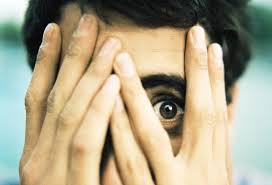 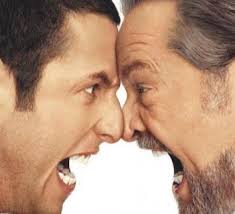 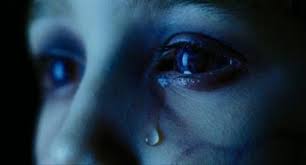 2. Poruchy nálad
Patické nálady
Velké změny v intenzitě. 
Má zásadní a hluboký vliv na osobnost člověka. 

Druhy patické nálady:
a) Depresivní nálada – smutek, bezútěšnost, zpomalení psychomotorických funkcí, nebezpečí sebevraždy. 
Apatická nálada – lhostejnost, nerozhodnost.
Bezradná nálada – neschopnost rozhodování.
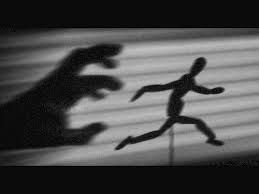 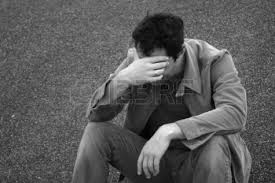 b) Manická nálada – pocity blaženosti, nadměrného štěstí, vysoká aktivita. 

V rámci manické nálady se mohou vyskytovat:
Euforická – spokojená nálada.
Exaltovaná, extatická – pocit blaha, nadšení. 
Expanzivní – sebevědomí, zasahování do okolí.
Explozivní – výbušná se sklonem k agresi.

Hypomanická – symptomy manické nálady, ale ve sníženém stupni.
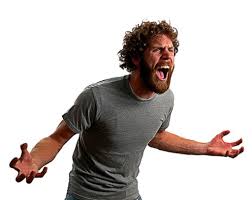 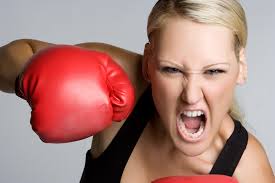 3. Poruchy citů
Poruchy vyšších citů – nedostatečné rozvinutí, ztráta nebo snížení. 

Psychické nemoci s poruchou vyšších citů:
Disociální porucha osobnosti – nedostatek soucitu, neschopnost zakoušet vinu.
Histriónská porucha osobnosti – nezralost, nadměrná vřelost, závislost, egocentrismus.
Schizofrenie – emoční chlad, netaktnost a neomalenost.
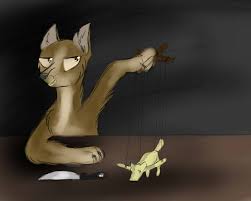 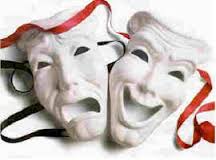 PORUCHY VŮLE
Vůle zaměřuje jednání člověka k cíli.
 
Hypobulie – nerozhodnost, 
Abulie – ztráta schopnosti zahájit nějakou činnost. 
Hyperbulie – nadměrná energie, houževnatost.
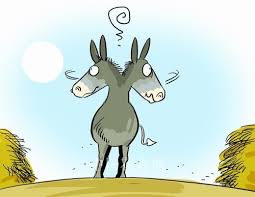 PORUCHY JEDNÁNÍ

1. Kvantitativní poruchy:
Hypoagilnost – ochuzení aktivity. 
Hyperagilnost – zvýšená aktivita. 
Agitovanost – neklidnéa bezcílné pohyby.
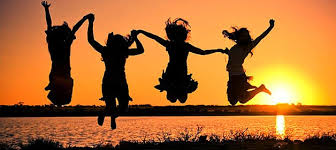 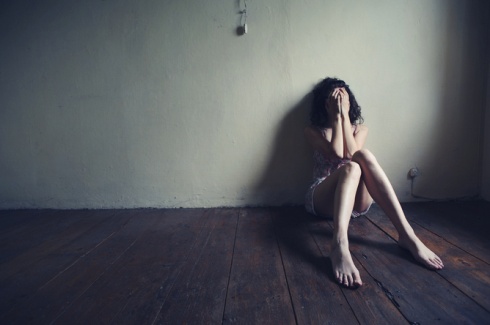 2. Kvalitativní poruchy
Katatonické symptomy – nemocní nenavazují kontakt s okolím. 
Produktivní forma – bizarní mimika a gestikulace. 
Stuporózní forma – strnulost trvající i týdny. 
Katalepsie – vosková ohebnost.
Záraz jednání – zástava činnosti bez příčiny.
Negativismus – odpor vůči příkazům.
Povelový automatismus – pacient vykonává příkazy bez váhání.
Stereotypie, iterace – opakování slovních výroků nebo mimiky.
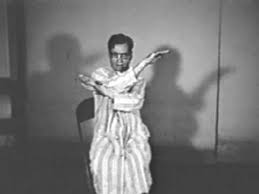 Manýrování – provádění bizarních a zkarikovaných pohybů.
Raptus – bouřlivé a výbušné jednání, vede k agresi.
Impulzivní jednání – neovladatelné puzení k nějakému činu. dromomanie, pyromanie, kleptomanie atd.   
Zkratkovité jednání – způsob provedení i cíl bývají neuvážené.
Automatismy – stereotypně se opakující pohyby a výkony. 
Tiky – zafixované pohyby.
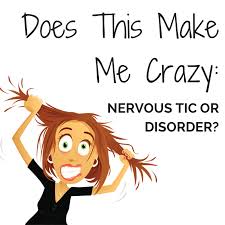